Развитие межполушарного взаимодействия при формировании графомоторных навыков у детей 6-7 лет с ОНР
Подготовила: учитель-логопед МАДОУ д/с №42  Ходарева Ю.В.
Цель:
Показать приемы и методы развития межполушарного взаимодействия при формировании графомоторных навыков
Задачи:
развивать межполушарное взаимодействие;
 повышать уровень контроля и регуляции собственной деятельности;
 развивать высшие психические функции (память, внимание, мышление);
 развивать мелкую моторику;
повышать работоспособность и снижать утомляемость.
Первый этап
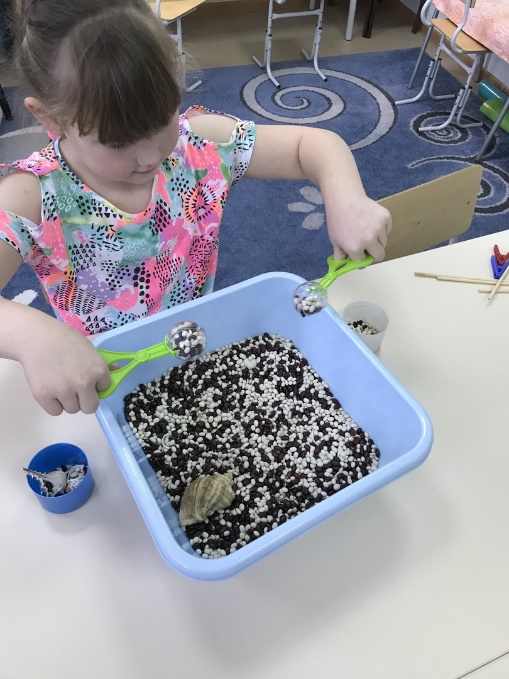 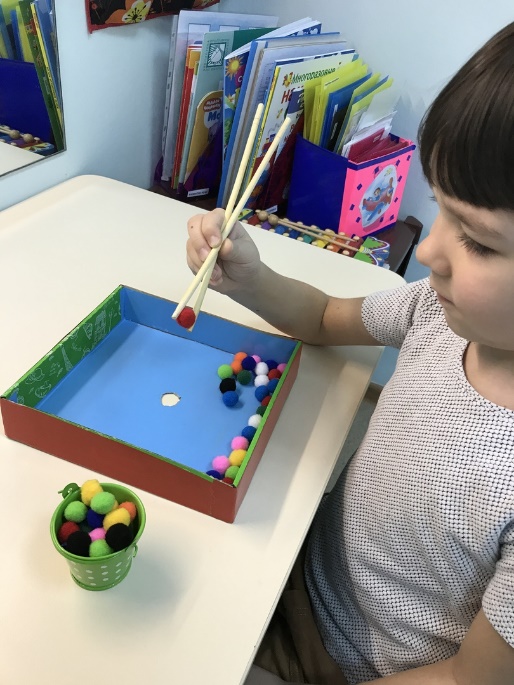 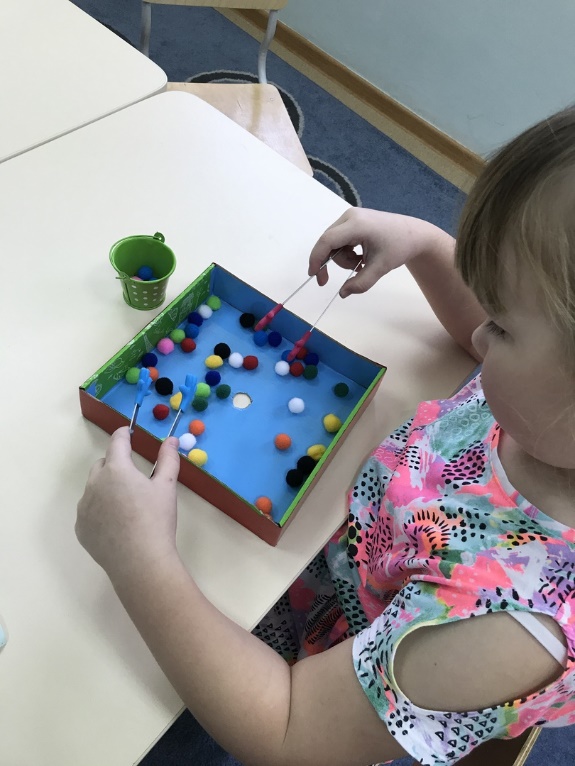 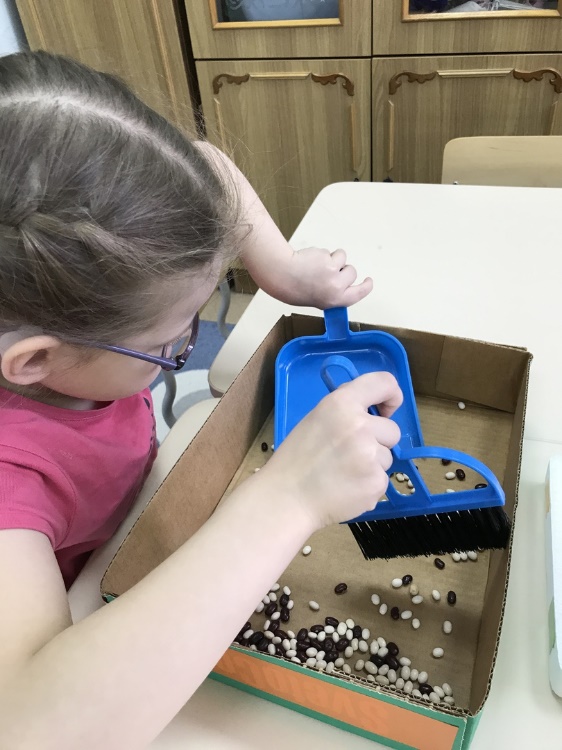 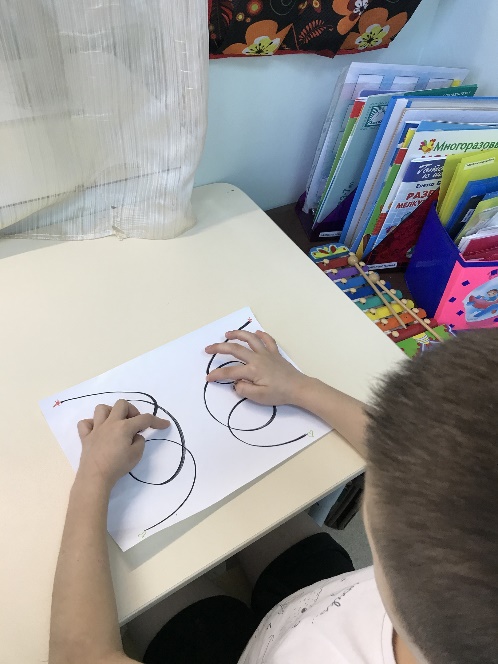 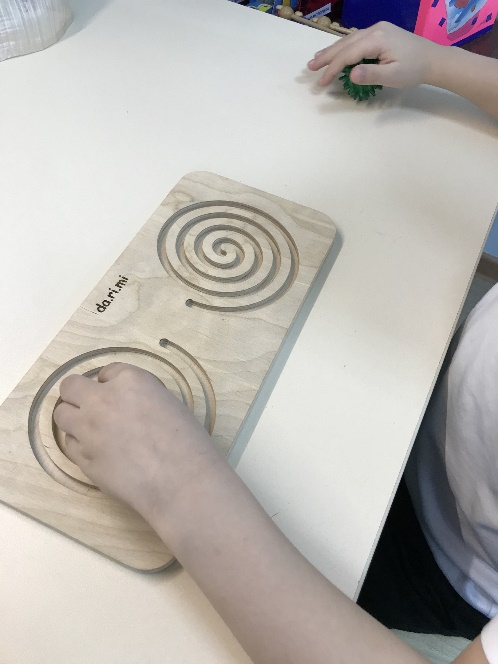 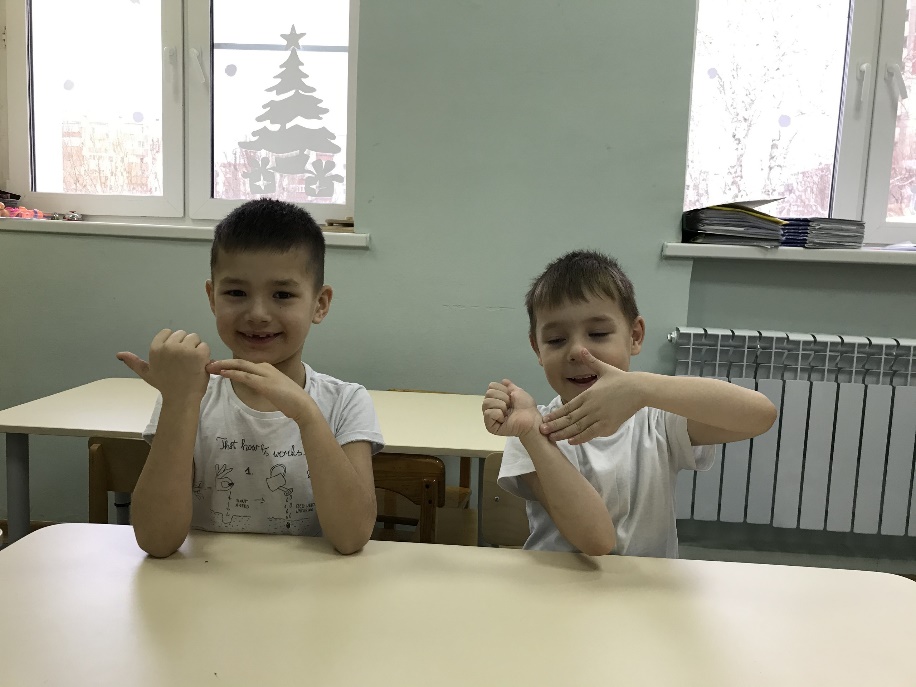 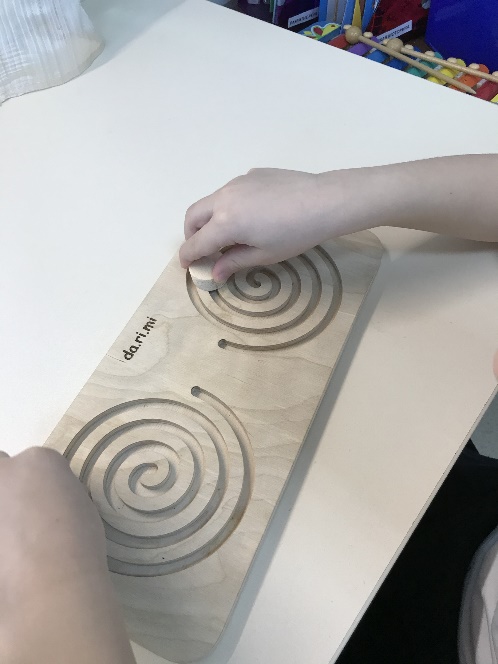 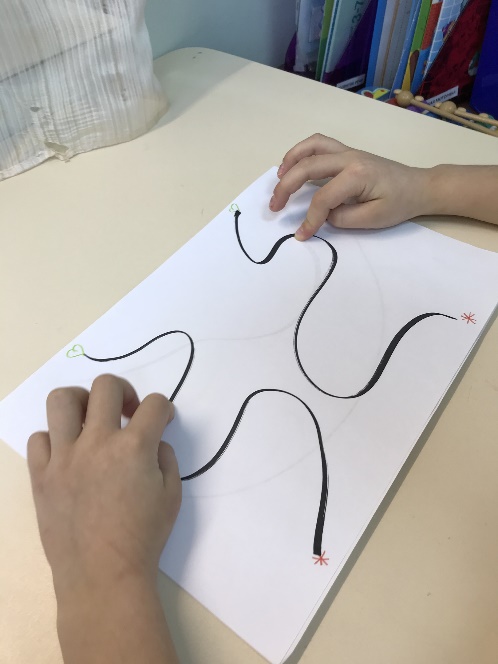 Второй этап
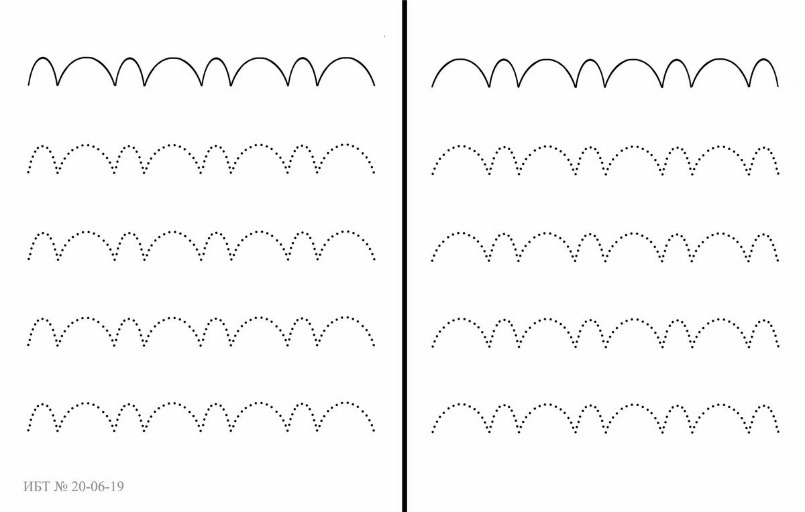 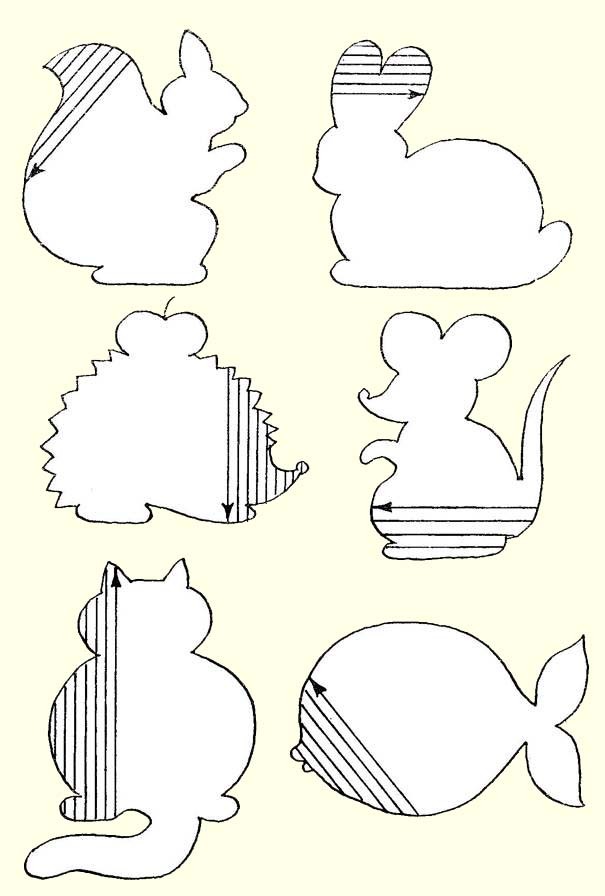 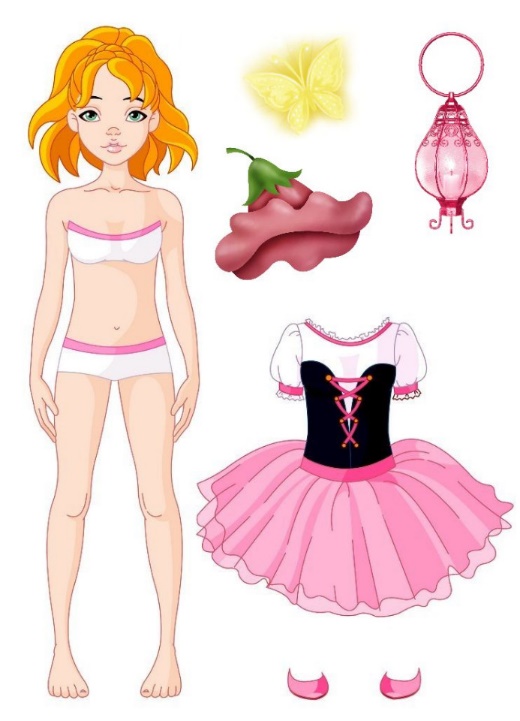 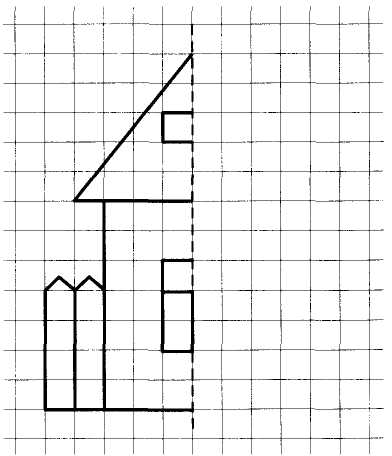 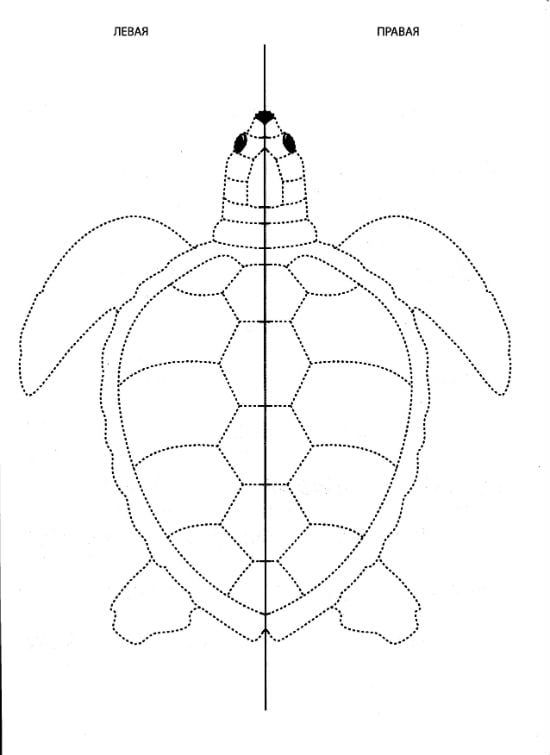 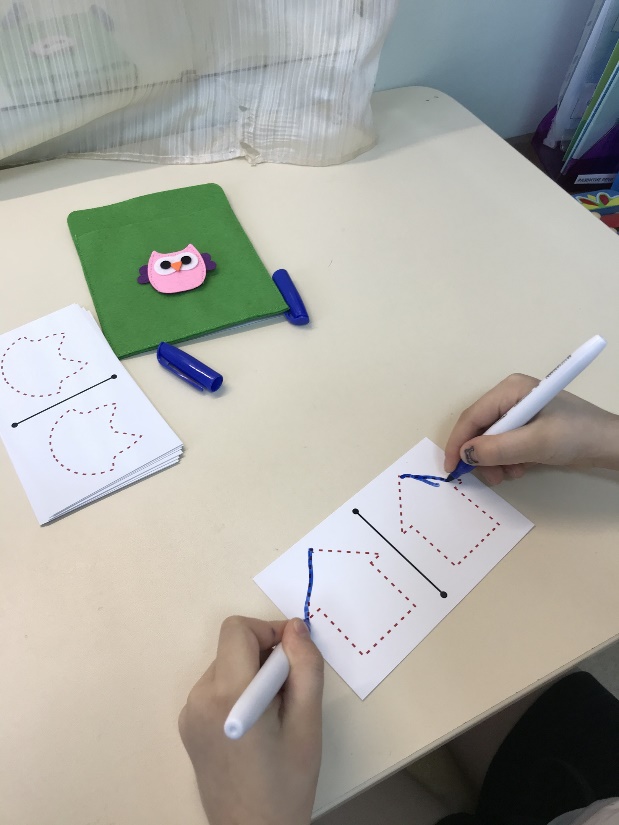 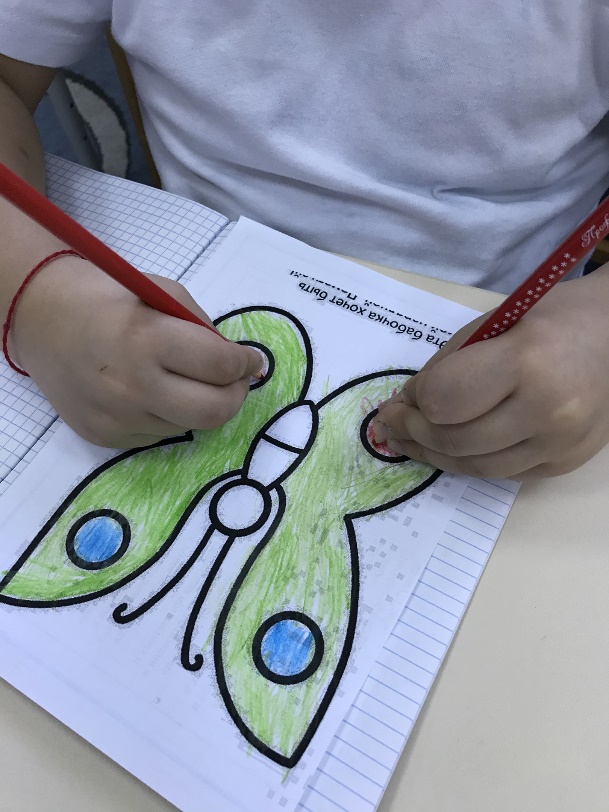 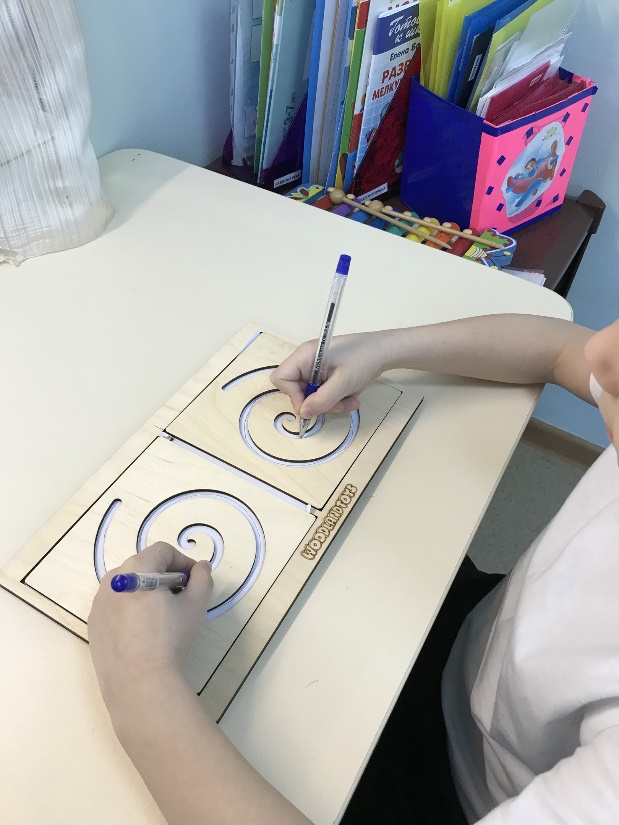 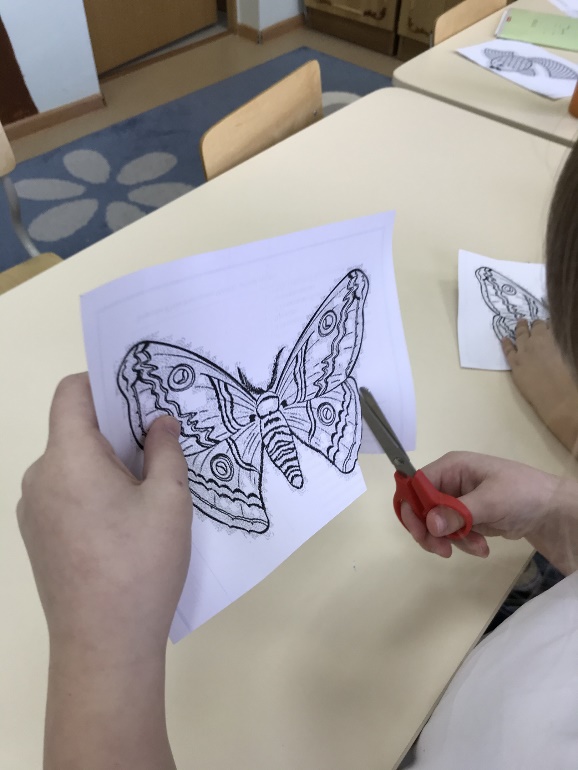 Третий этап
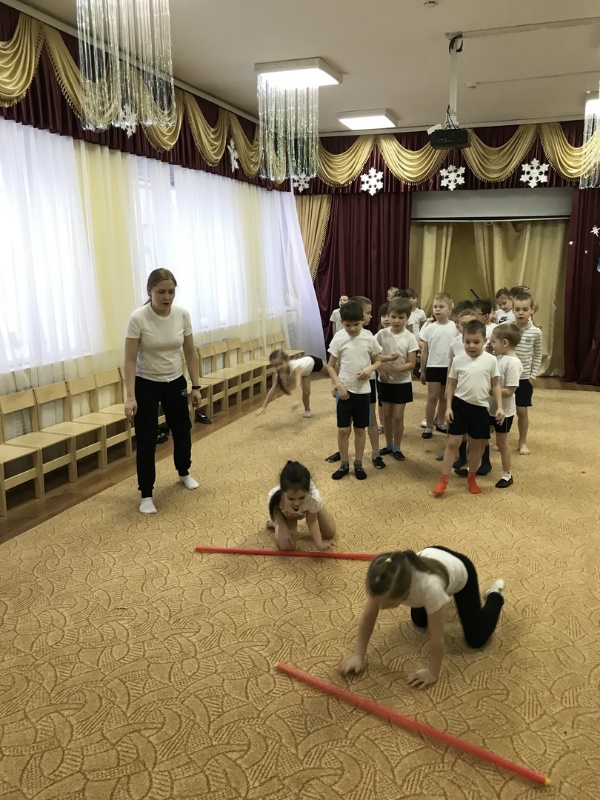 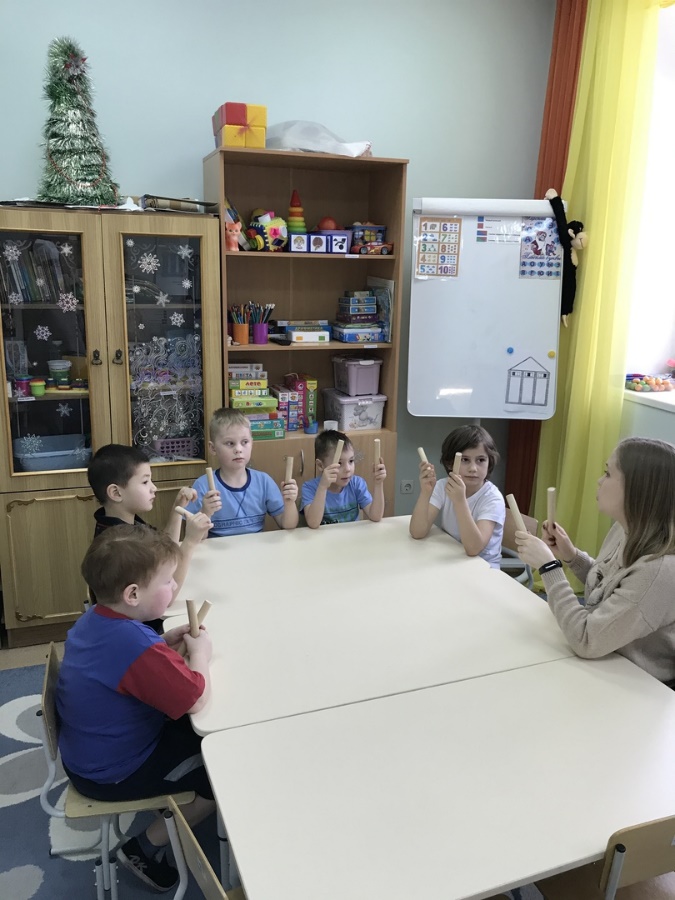 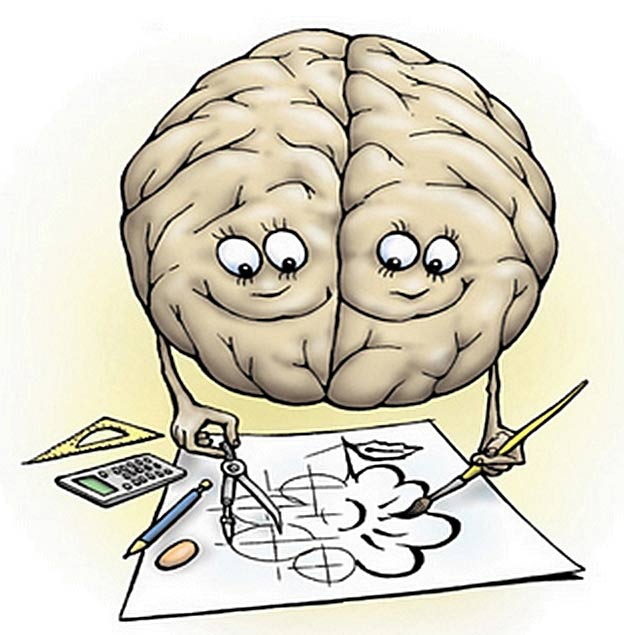 Результативность моей работы я вижу в том, что развивая межполушарное взаимодействие улучшаются графомоторные навыки старших дошкольников, что является профилактикой нарушений письма и чтения школьников.
Спасибо за внимание!
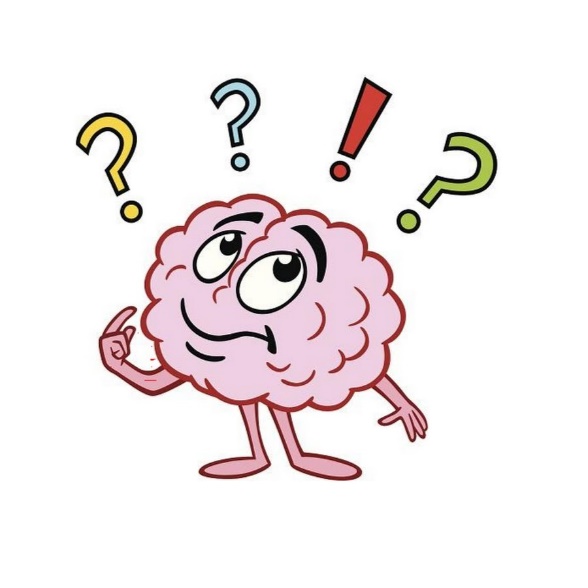